Figure
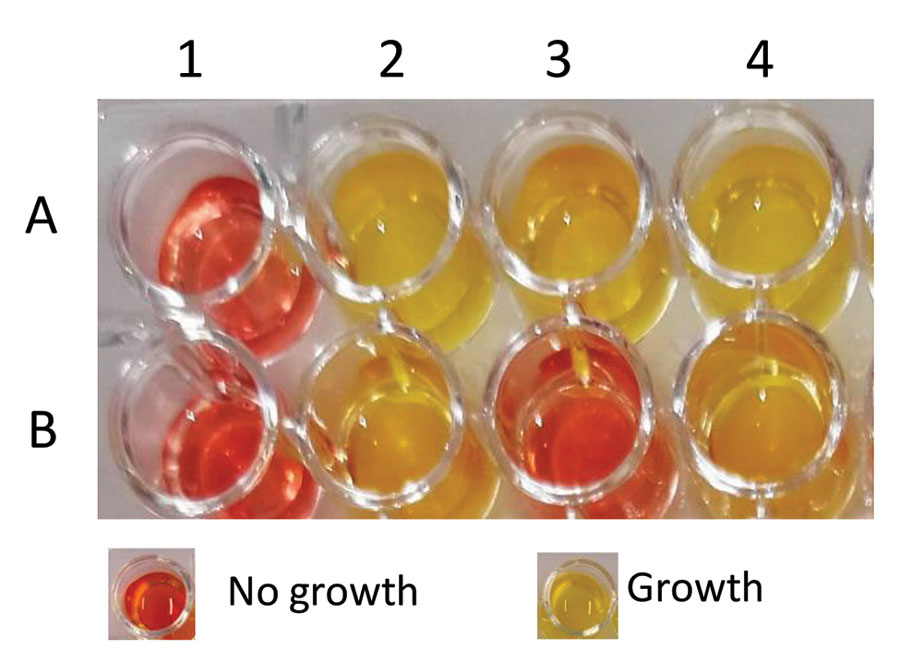 Figure. Rapid CAZ/AVI NP testing. Bacterial growth is shown by color change of the medium from red to yellow. This test was performed with a ceftazidime/avibactam (CAZ/AVI)–resistant isolate (A2 and B2) and with a CAZ/AVI/susceptible isolate (A3 and B3) in a reaction without (A) and with (B) CAZ/AVI at the defined concentration. The tested isolates (A4 and B4) that grew in the absence and presence of CAZ/AVI were considered positive (CAZ/AVI resistant). Noninoculated wells (A1 and B1) are shown as controls for possible medium contamination.
Nordmann P, Bouvier M, Delaval A, Tinguely C, Poirel L, Sadek M. Rapid Detection of Ceftazidime/Avibactam Susceptibility/Resistance in Enterobacterales by Rapid CAZ/AVI NP Test. Emerg Infect Dis. 2024;30(2):255-261. https://doi.org/10.3201/eid3002.221398